Strategie komunitně vedeného místního rozvoje MAS Podřipsko
Otevřená diskuse pro oblast obcí
Brzánky, Hoštka, Račice, Štětí a Záluží
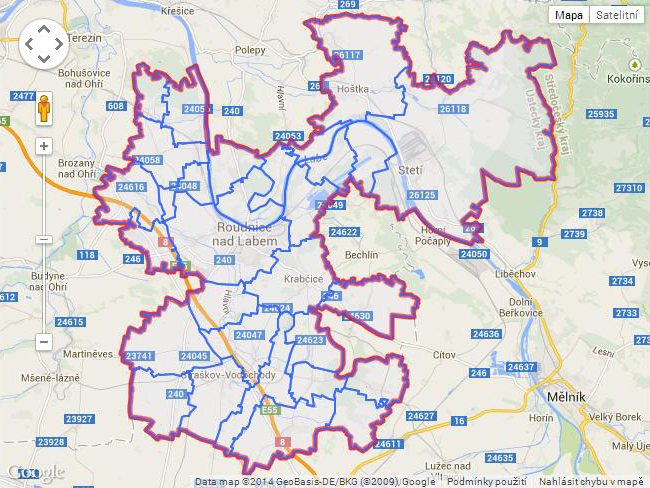 Místní akční skupina Podřipsko
Kdo jsme? 
Spolek sdružující 45 členů 
Založený v roce 2011
Co chceme? Zpřístupnit dotace z fondů EU
Realizace projektů v regionu
Graf
Pracovní skupiny
Obce
ŽP
Sociální služby
Vzdělání
CR
Podnikání
Místní komunikace
Veřejná prostranství
Dětská hřiště
23. 6. 18:00 
KD Vražkov
Nezaměstnanost
Sociálně vyloučené lokality
Stárnutí obyvatelstva
Zeleň v obcích
Černé skládky

23. 6. 18:00 
KD Vražkov
MŠ
Investice do budov a vybavení
18.6. 10:00
Podřipská škola
Cyklostezky
Zázemí pro sport a volný čas
20.6. 17:00
Očkova 2
Nezaměstnanost
18. 6. 18:00
Dušníky OÚ
Výsledky dotazníku v části „Cestovní ruch“
Výsledky dotazníku v části „Lidé“
Výsledky dotazníku v části „Obce“
Výsledky dotazníku v části „Životní prostředí“
Výsledky dotazníku v části „Podnikání“
Sociální oblast
Sociální oblast
Zaměstnanost a zaměstnavatelnost
Dostupné a prostupné bydlení
Dostupné spektrum sociálních služeb
Bezpečnost a sociopatologické jevy
Vize
Podřipsko spokojený region
Region spokojených obyvatel
Zelené Podřipsko
Atraktivní region pro život
Region aktivních a vzdělaných lidí
Region s moderní a funkční infrastrukturou a kvalitním životním prostředím
Podřipsko křižovatka pro prosperující budoucnost